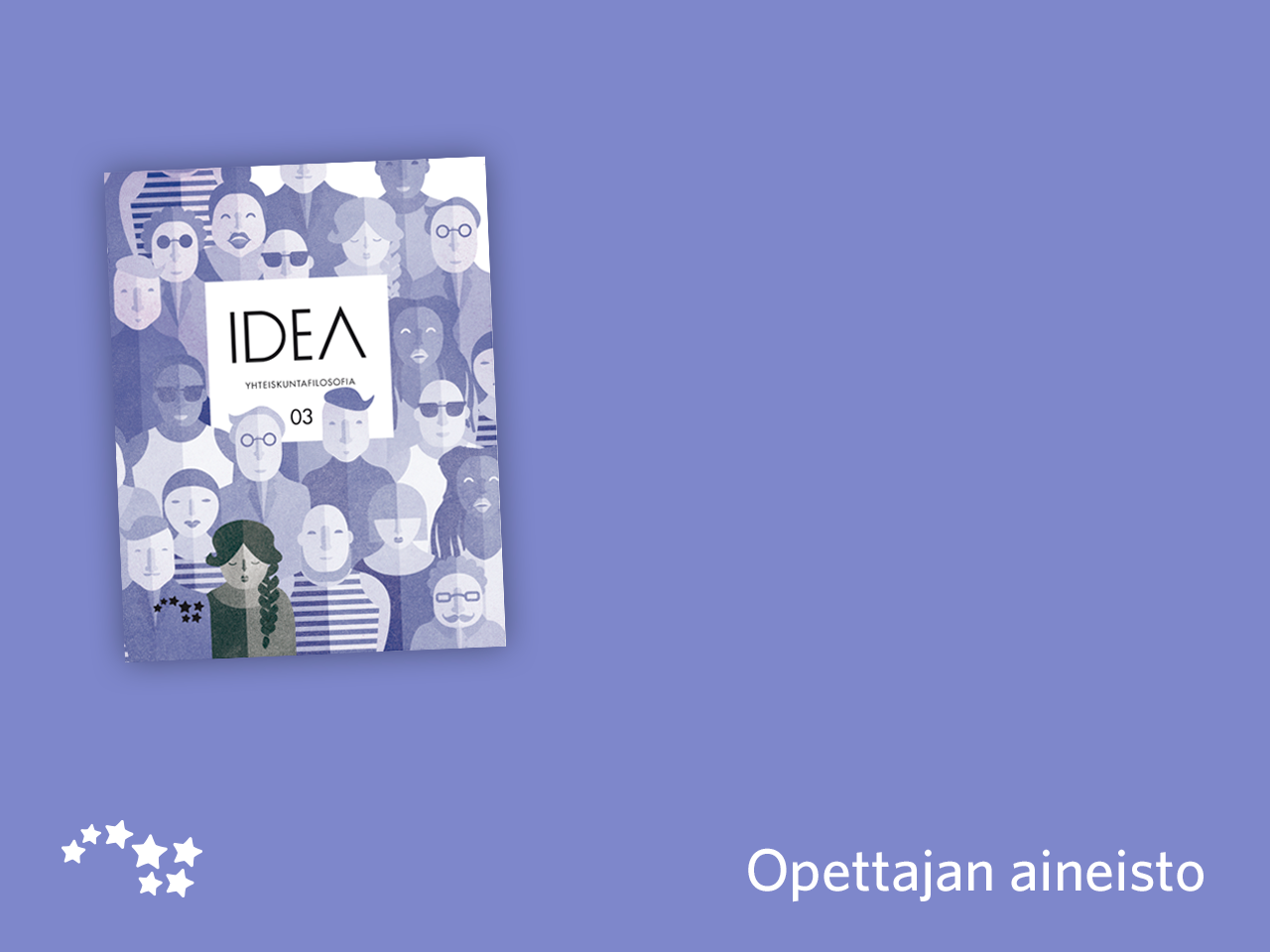 Luku 13

Totaalista valtaa vai anarkiaa?
Virittäytyminen aiheeseen
Katsokaa yhdessä 13. luvun digitehtävän video siitä millainen maailmankuva anarkismilla on.

Vastaa seuraaviin kysymyksiin videon perusteella:
Erittele anarkismin yhteiskunnallisia näkemyksiä.
Analysoi Suvi Auvisen argumentteja nyky-yhteiskunnan tilasta sekä anarkismista.
Arvioi millaisen vaihtoehdon anarkismi tarjoaa nyky-yhteiskuntamallille.
Diktatuuri
Diktaattori on hallitsija, jolla on rajaton hallintavalta.

Onko valistunut itsevaltiuus mahdollista?

Itsevaltiuden haasteita:
Kansalaisten aito sitoutuminen ja motivaatio yhteiskuntaan, joka ei ota heitä huomioon
Kansalaisten valvonta ja motivointi
Totalitarismi
Totalitarismi on yhteiskunnallinen aate ja hallintamuoto, jossa valtion käyttämä valta ulottuu kaikille elämänalueille.
Esim. työhön, perhe-elämään, talouteen ja taiteeseen

Kansalaisia hallitaan terrorilla, propagandalla ja vangitsemisilla.

Yksilöiden oikeuksia poljetaan.

Laillisuusperiaatetta ei kunnioiteta.
Oikeusvaltio
Laillisuusperiaatteen mukaan myös vallanpitäjien, virkamiesten ja poliisin on noudatettava yhteiskunnan sääntöjä.

Vallan kolmijako-opin mukaan lainsäädäntävalta, toimeenpanovalta ja tuomivalta on erotettu eri instituutioille.

Yksilöiden perusoikeuksien suojana on perustuslaki.
Anarkismi
Poliittinen suuntaus, joka vastustaa valtiovaltaa ja hierarkioita.

Ihanteina ovat yksilöiden tasa-arvo ja vapaus, joita valtahierarkiat rajoittavat.

Yksilöitä korostava suuntaus sanoo, että jokaisella on kyky ja velvollisuus päättää mitä lakeja noudattaa.

Sosiaalisuutta korostava suuntaus luottaa yksilöiden yhteistyöhön ja avunantoon.